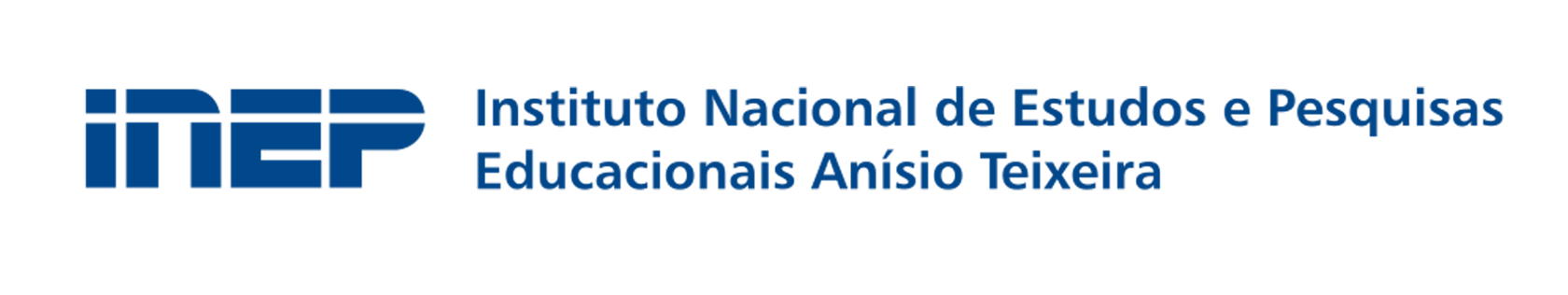 Complementação VAAR: Metodologias das Condicionalidades II e III




KATIANA RODRIGUES DA SILVA
Pesquisadora-Tecnologista  em Informações e Avaliações Educacionais



 Brasília | Julho de 2022
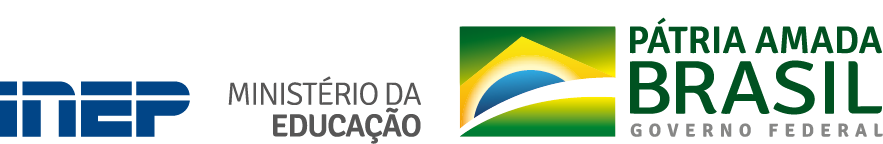 Condicionalidade II
Participação de pelo menos 80% dos estudantes de cada ano escolar periodicamente avaliado em cada rede de ensino por meio dos exames nacionais do sistema nacional de avaliação da Educação Básica.
Metodologia:
 Os mesmos critérios comumente adotados no Saeb para definição dos municípios e estados que terão seus resultados divulgados.
A taxa de participação é resultado da divisão entre a quantidade de estudantes presentes para cada etapa da aplicação  do tipo censitária e quantidade de alunos matriculados para cada etapa do tipo censitária, conforme dados disponibilizados pelo Censo Escolar.
Habilitadas: Serão habilitadas as redes públicas que apresentarem taxa de participação acima de 80% em cada etapa do tipo censitária.
Informações adicionais:
A averiguação da condicionalidade II, nesse primeiro período,  se dará por meio das informações coletadas na aplicação do Saeb 2019, essa escolha justifica-se pela maior fidedignidade dos dados coletados nessa edição, uma vez que o instrumento foi aplicado antes do período pandêmico, consequentemente com maior participação dos estudantes.

 O Saeb é um conjunto de avaliações externas em larga escala, realizadas periodicamente por meio da aplicação de instrumentos padronizados (testes cognitivos e questionários) para etapas específicas da educação básica. 


Na edição de 2019, a população-alvo do Saeb  da aplicação tipo censitária é composta por: estudantes matriculados em turmas de  5° e 9° anos do ensino fundamental e 3° e 4° séries do ensino médio regular e  técnico integrado.


E a população de referência, aquela efetivamente avaliada, do Saeb 2019 é composta pela população-alvo menos os seguintes elementos:  escolas com menos de dez estudantes matriculados nas etapas avaliadas; turmas multisseriadas; turmas de correção de fluxo; turmas de educação de jovens e adultos;  turmas de ensino médio normal/magistério; classes, escolas ou serviços especializados de educação especial não integrantes do ensino regular; e escolas indígenas em que o ensino não é ministrado em Língua Portuguesa como primeira língua
População-alvo e população de referência
Fonte: Inep 2019
Condicionalidade II em números e imagens:
Redes públicas sem aplicação do tipo censitário
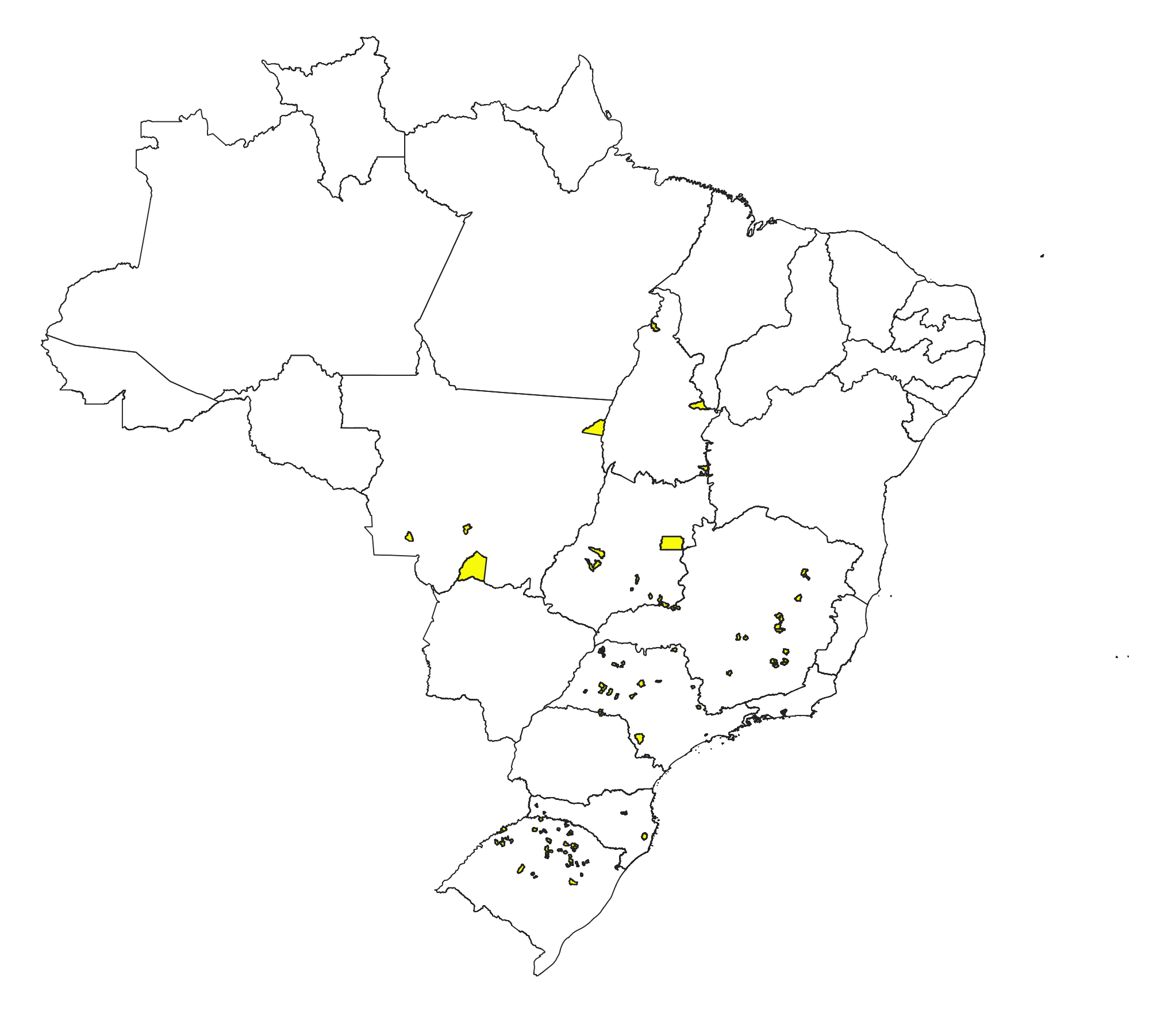 Fonte: Inep 2019
Condicionalidade II em números e imagens:
Redes públicas não habilitadas
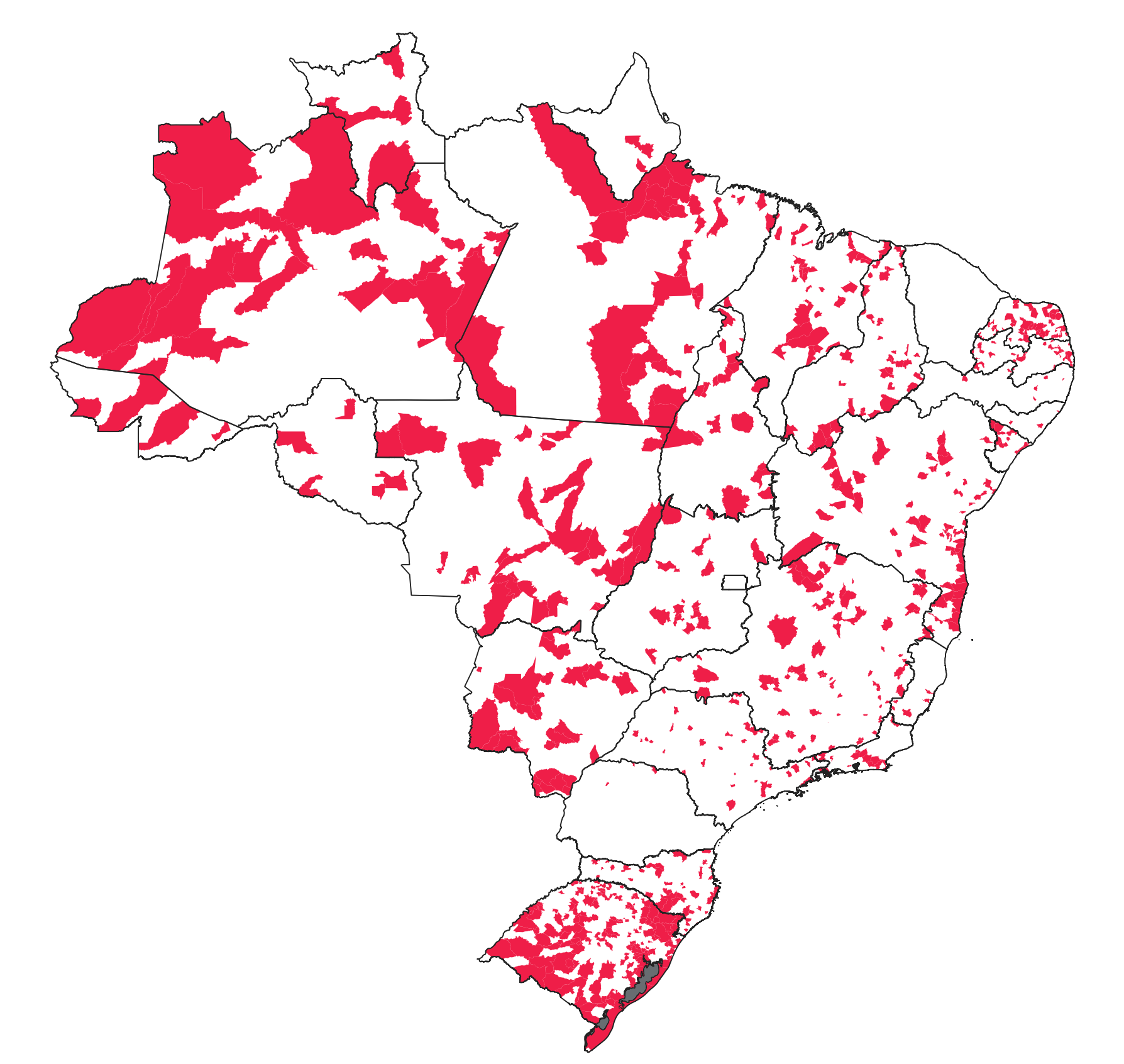 Fonte: Inep 2019
Condicionalidade II em números e imagens:
Redes públicas habilitadas
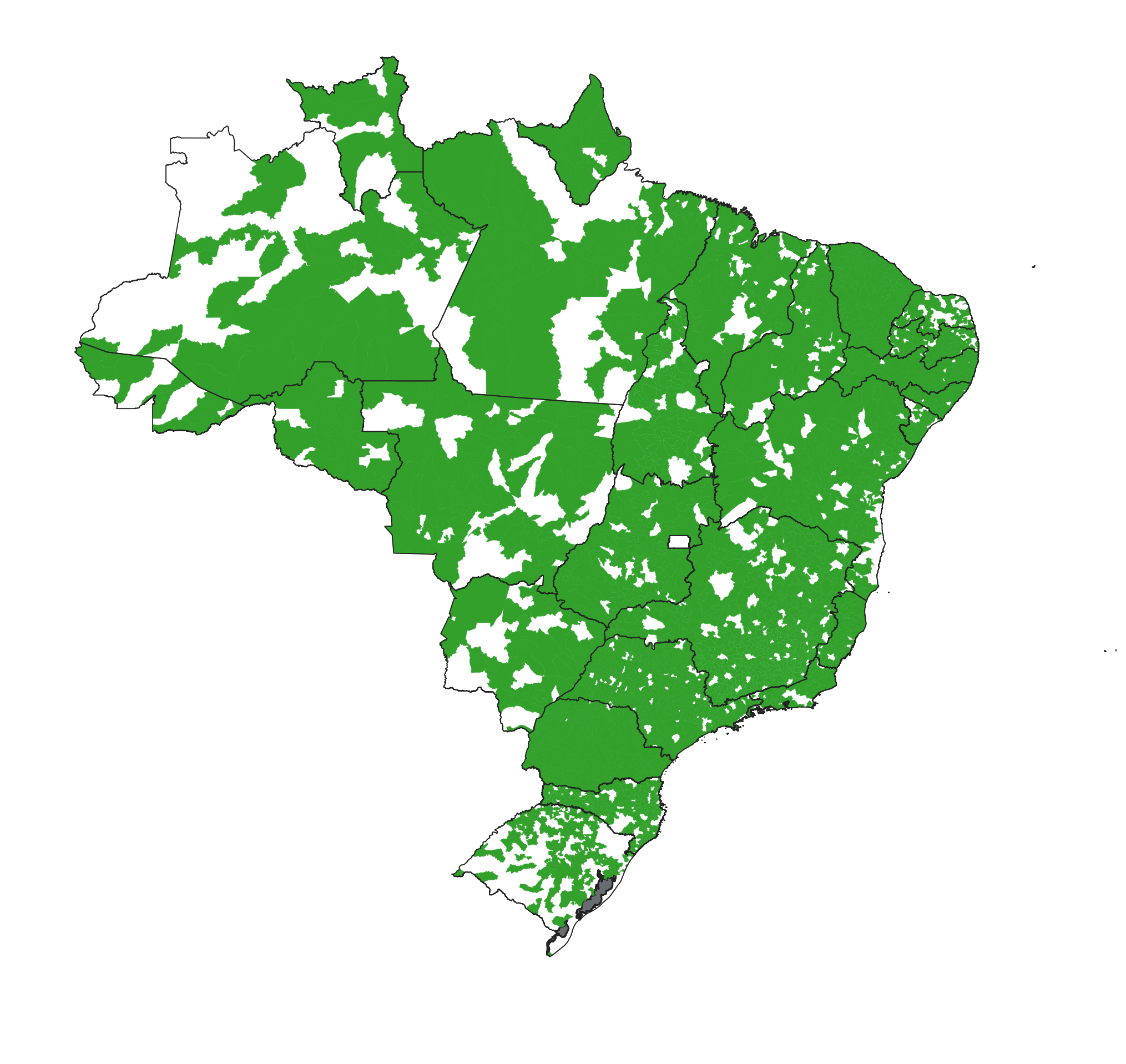 Fonte: Inep 2019
Condicionalidade II em números e imagens:
Situação da proposta
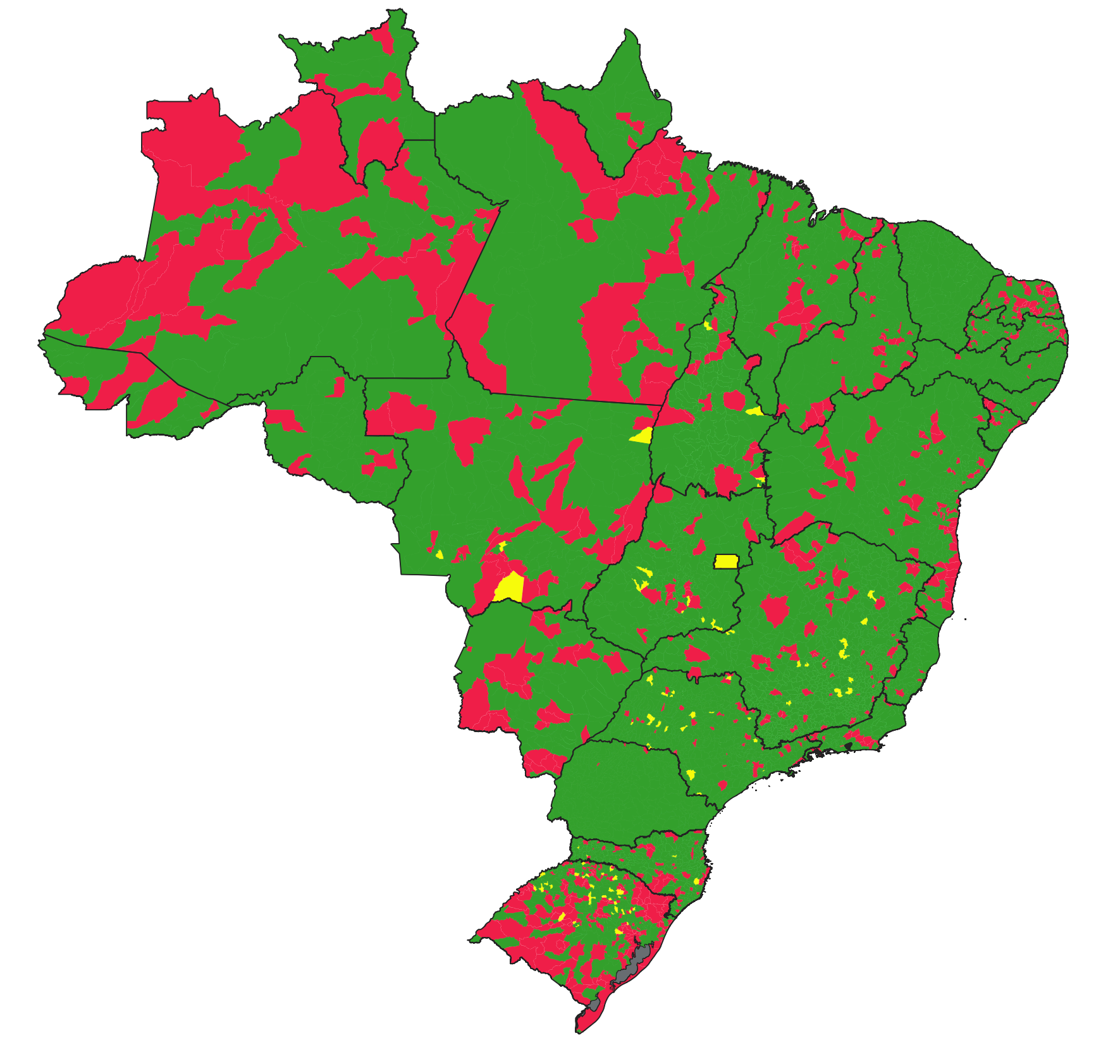 Fonte: Inep 2019
Condicionalidade III
Redução das desigualdades educacionais socioeconômicas e raciais medidas nos exames nacionais do sistema nacional de avaliação da educação básica, respeitadas as especificidades da educação escolar indígena e suas realidades.
Metodologia:
Aprendizado por meio do desempenho dos estudantes na aplicação do tipo censitário no Saeb 2019 e 2017, o uso apenas dos dados da aplicação do tipo censitária justifica-se pelo desenho do plano amostral para o SAEB que não previu geração de resultados por raça e nível socioeconômico
Raça/cor serão usados dados do Censo da Educação Básica e questionários do Saeb, coletados em 2017 e 2019. Os dados advindos do Censo Escolar serão usados para suprir as não-respostas dos questionários do Saeb, pois é uma informação hétero-declaratória.
Nível Socioeconômico utilizará o  Indicador de Nível Socioeconômico (INSE) elaborado pelo Inep , baseado nas respostas dos alunos ao conjunto de itens sobre posse de bens e escolaridade dos pais, presentes no questionário do Saeb. O indicador tem o objetivo  diferenciar os níveis socioeconômicos dos alunos. Será utilizado o INSE calculado com dados coletados nas edições 2019 e 2017 do Saeb.
Condicionalidade III
Metodologia:
A identificação das redes públicas que diminuíram suas desigualdades educacionais em termos socioeconômicos será realizada por meio dos seguintes procedimentos: 
1° Os estudantes serão agrupados em dois grupos: primeiro grupo é  composto pelos estudantes considerados socioeconomicamente favorecidos,  estão entre os 25% dos estudantes com os maiores valores do INSE (≥ percentil 75) e o segundo grupo é formado pelos estudantes considerados socioeconomicamente desfavorecidos, seus valores do INSE estão entre os 25% dos estudantes com os níveis mais baixos (≤ percentil 25).
2° Comparações das diferenças de desempenho médio entre dois grupos nas  edições do Saeb 2017 e 2019.

Parcialmente habilitadas: As redes públicas para as quais forem detectados decréscimos na diferença do desempenho médio entre os dois grupos socioeconômicos serão listadas como parcialmente cumpridoras da condicionalidade III.
Condicionalidade III
Metodologia:
Para identificação das redes públicas cumpridoras da diminuição das desigualdades educacionais em termos raciais serão realizados procedimentos semelhantes.
1° Os estudantes serão agrupados em dois grupos:  primeiro grupo é o composto pelos estudantes declarados brancos e o segundo grupo é formado pelos estudantes não brancos (pardos, negros e indígenas). 
2° Comparações das diferenças de desempenho médio entre dois grupos nas  edições do Saeb 2017 e 2019.
Parcialmente habilitadas: As redes públicas para quais  forem detectados decréscimos na diferença do desempenho médio entre os dois grupos raciais serão listadas como parcialmente cumpridoras da condicionalidade III. 
 
Totalmente habilitadas:  As redes públicas serão listadas como cumpridoras da condicionalidade III se forem detectados para elas decréscimos nas diferenças de desempenho médio, do SAEB 2017 para 2019, entre os grupos socioeconômicos e raciais conjuntamente.
CONTATOS
61 2022 3310
katiana.silva@inep.gov.br